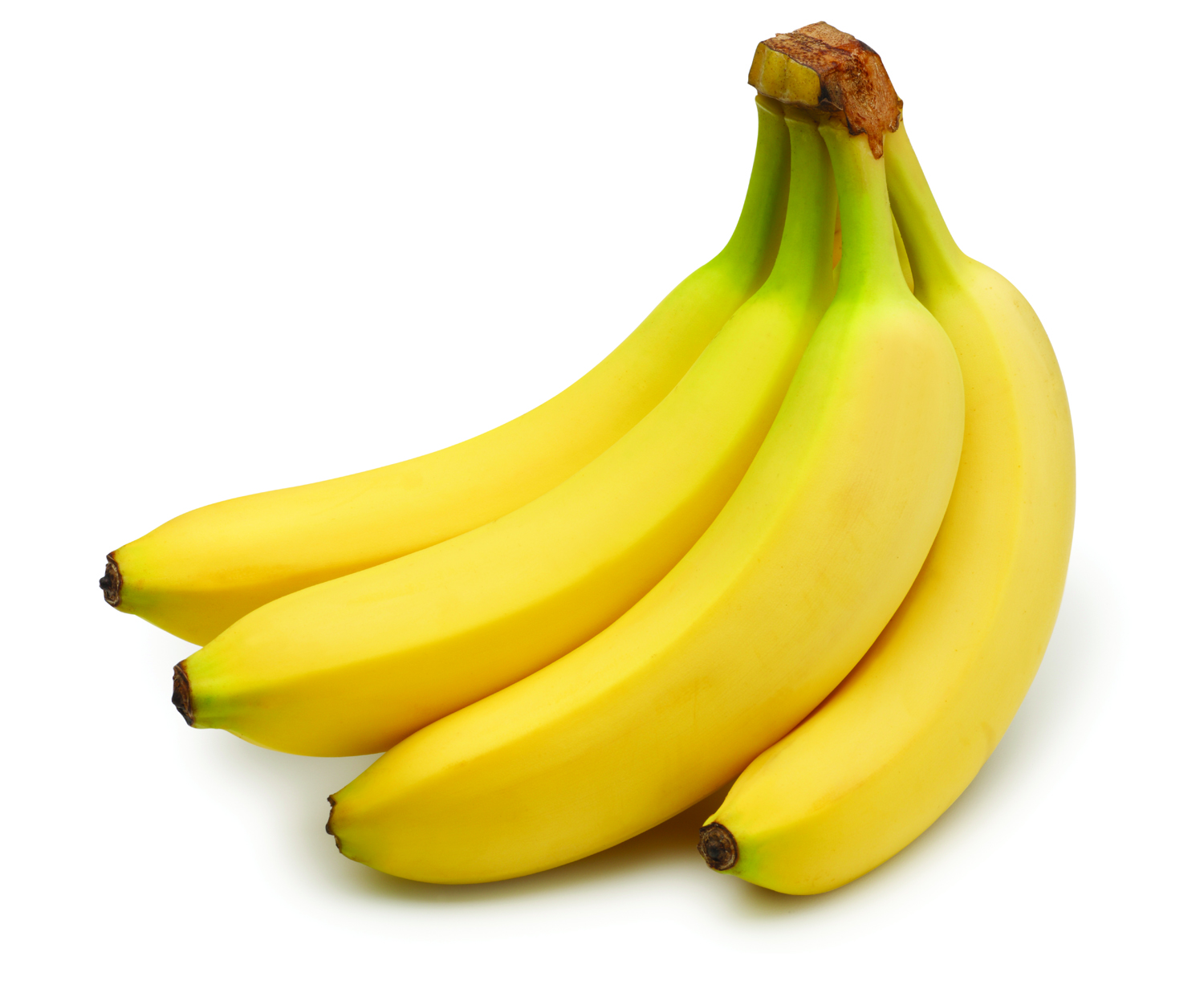 Keep-It-Fresh Bags
Testing of bananas
What happens after 14 days to a banana stored in normal conditions of 68 F max  and 45 F min
Bananas in open condition
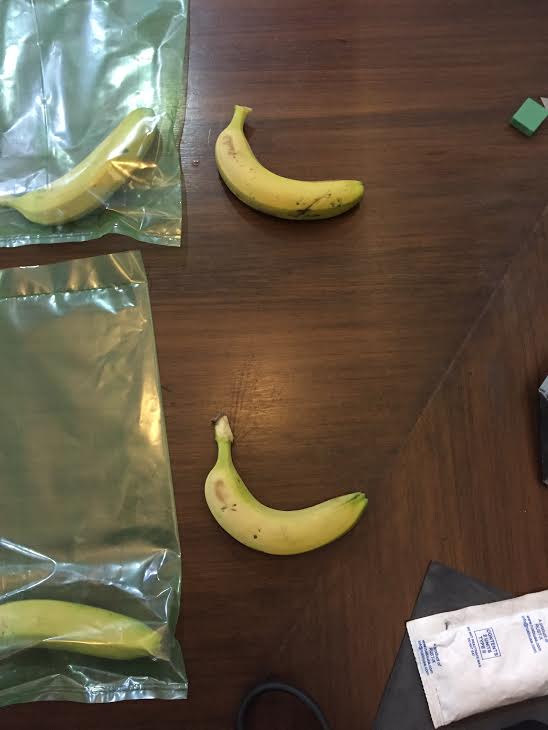 Bananas Day 14
Bananas Day 1
Shelf life enhancement using a Semper Fresh 6% MB Bag?
Increases Life Increases Profits
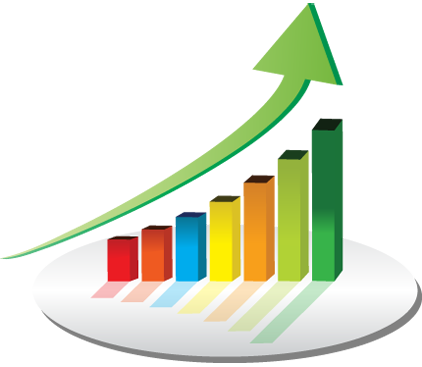 Bananas packed in SF 6% film
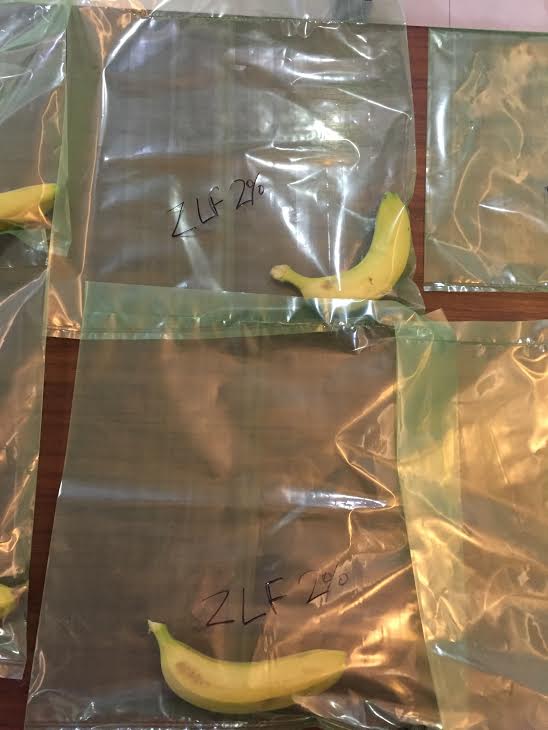 SF MB @ 6%
SF MB @ 6%
Bananas Day 1
Bananas Day 14
Very slight deterioration compared to the deterioration without packaging.  The bananas after 14 days look as deteriroated as 3 days old bananas in open.  The shelf life seems to have extended by 5 Times or 500%